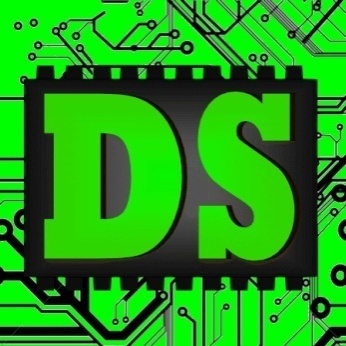 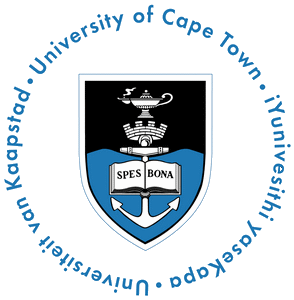 EEE4084F
Digital Systems
Lecture 9:
OpenCL overview
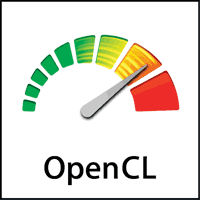 with
OpenCL in Cexample
Lecturer:
Simon Winberg
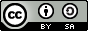 Attribution-ShareAlike 4.0 International (CC BY-SA 4.0)
Lecture Overview
Why OpenCL
Brief overview of OpenCL
Abstractions & platform model
OpenCL Scenario
Preparation for Prac 3
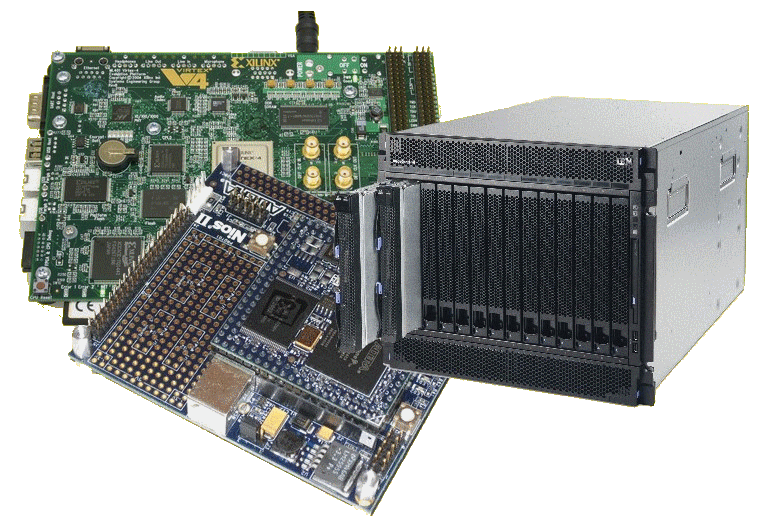 The following slides are based on a presentationprepared by Dr. Suleyman Demirsoy, DSP Technology Specialist, Intel Programmable Solutions Group
See also paper in reading list:L09 - 06502816 - OpenCL Overview, Implementation, and Performance Comparison.pdf
Licensing details last slide
Why OpenCL?
EEE4084F
Why OpenCL…
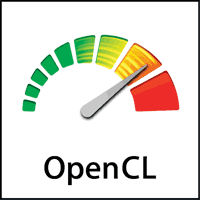 Increasing demands for more functionality and performance
Size of datasets and complexity of pipelines for moving data around continue to increase
It’s an increasing struggle to sustain performance trajectory without massive increases in:     cost, power & size
Power consumption & thermal dissipation limits system size
Control of data and synchronization complexity is growing out of control (i.e. complexity that develops in MPI code for large parallel systems)
OpenCL     – for acceleration & other kernels
Also a response for needs to cater for
BIG DATA
HIGHLY INTEGRATED SYTEMS
SPECIAL-PURPOSE ACCELERATORS
OpenCL is not (currently) meant for creating most of the application code – it is designed around developing accelerated kernels that are highly parallel or exercise the specialized hardware (not necessarily an application accelerator)
Host Computer
Application Code
mainly ‘glue code’ & GUI / IO
Reused Libraries
lots of data
Inactive kernels
Active kernel
Application Accelerator
Why OpenCL…
Not all apps load balance across all cores equally
Not all applications scale well linearly
LIMITED SCALABILITY
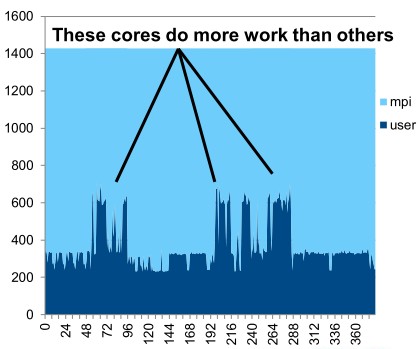 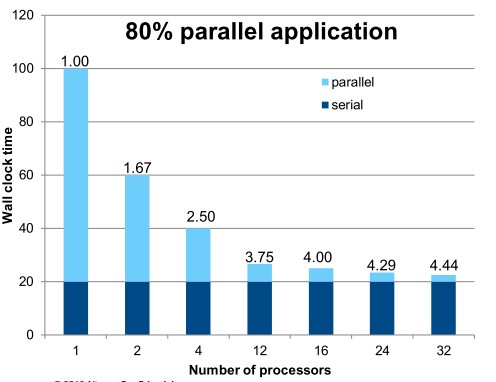 POORLY BALANCED
Why OpenCL…
Heterogeneous Computing Systems as a potential solution to the problems of limited scalability and balancing
Distribute your different processing needs among processing cores better suitedto the particular types of processing.
workload
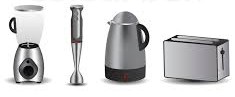 Definition:Heterogeneous computing refers to systems that use more than one kind of processor.  These are systems that gain performance not just by adding the same type of processors, but by adding dissimilar processors, usually incorporating specialized processing capabilities to handle particular tasks (or entire applications).
Essentially like matching theequipment with the task
Examples of devices form which heterogeneous computing systems are composed
Multi-core, general purpose, centralprocessing units (CPUs)
Include multiple execution units ("cores")on the same chip 
Digital Signal Processing (DSPs) processors
Optimized for the operational needs of digitalsignal processing
Graphics Processing units (GPUs)
Heavily optimized for graphics processing
Field Programmable Gate Arrays (FPGAs)
Custom architectures for each problem solved
SoC FPGAs combine CPU+FPGA in single device
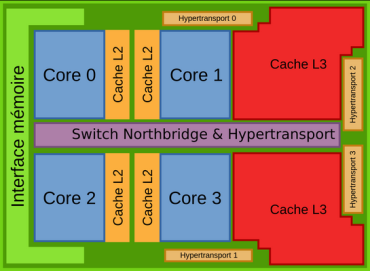 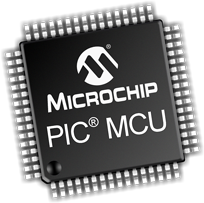 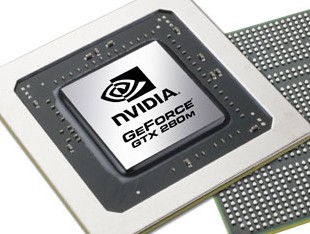 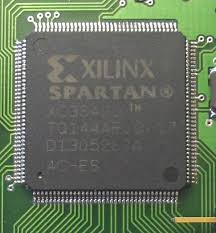 Challenges to developers
Various applications becoming bottlenecked by scalable performance requirements
e.g. Object detection and recognition, image tracking and processing, cryptography, cloud, search engines, deep packet inspection, etc…
Overloading CPUs capabilities
Frequencies capped
Processors keep adding additional cores
Need to coordinate all the cores and manage data
Source: points based on course notes by B. Subramanian, Department of Computer Science, University of Texas, Austin
Challenges to developers  (cont)
Product life cycles are long
GPUs lifespan is short (which goes with the problem of getting replacements of the same model in the future)
Require re-optimization and regression testing between generations
(not limited to accelerators/GPUs!! It could be some cryptic control code for a robot, e.g. multiple processors of an integrated device)
Maintaining coherency throughout scalable system
Support agreement for GPUs costly
Power dissipation of CPUs and GPUs limits system size
Source: points based on course notes by B. Subramanian, Department of Computer Science, University of Texas, Austin
FPGA in datacentres
An increasing number of datacentres nowadays are having FPGAs a integral parts of their processing offerings. For example…
FPGA boards designed for use in datacentres
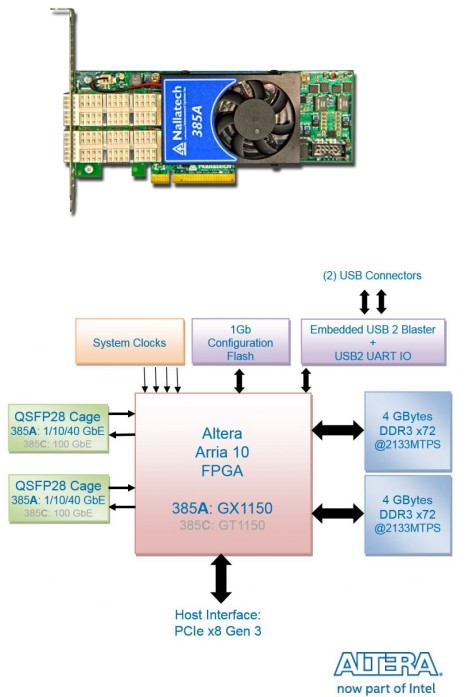 The [Intel] Altera Arria 10 is a high performance FPGA suited to these applications.
The Nallatech PCI accelerator boards are an example of how a ‘supercomputer performing’ hybrid system can be constricted from a multi-core CPU + GPU + Nallatech FPGA custom accelerator board
FPGA boards designed for use in datacentres
Another example of FPGA accelerator for a PC architecture: the Terasic DE5a-Net
Terasic has lowest cost, highest performance platform offerings, you can get e.g. a DE0 which connects via USB (while it has a reasonable FPGA
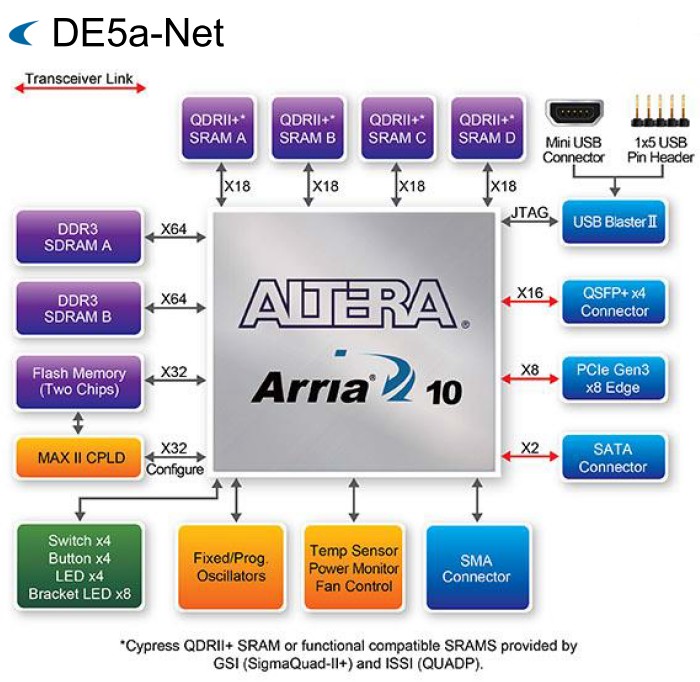 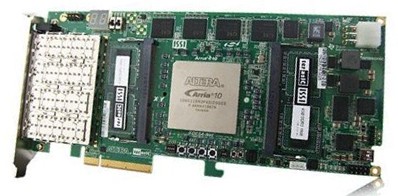 OpenCL – abstractions and platform model
EEE4084F
Overview of OpenCL
Open standard for parallel programming across heterogeneous devices
Devices can consist of CPUs, GPUs, embedded processors etc. – uses all the processing resources available
Includes a language based on C99 for writing kernels and API used to define and control the devices
Parallel computing (or hardware acceleration*) through task-based and data-based parallelism
* Which is more generic e.g. if the hardware is faster but not necessarily more parallel
Purposes of OpenCL
Use all computational resources of the system via a consistent programming language
Greater platform independence
Provides both a data and task parallel computational model
A programming model which abstracts the specifics of the underlying hardware
Much flexibility in specifying accuracy of floating-point computations
Supports desktop, server, mobile, custom, etc.
The OpenCL Platform Model
This could simply be your workstation PC or a network server
Host connected to one or more OpenCL devices
Device consists of one or more cores
Execution per processor may be SIMD or SPMD*
Contexts group together devices and enable inter-device communication
HOST
Context
Device A - CPU
Device B - GPU
Context
Device C - DSP
* Single Program, Multiple Data  - where cores are running the same program but not necessarily the same instructions at the same time
Slide adapted from course notes by B. Subramanian, Department of Computer Science, University of Texas, Austin
Altera OpenCL Platform Model
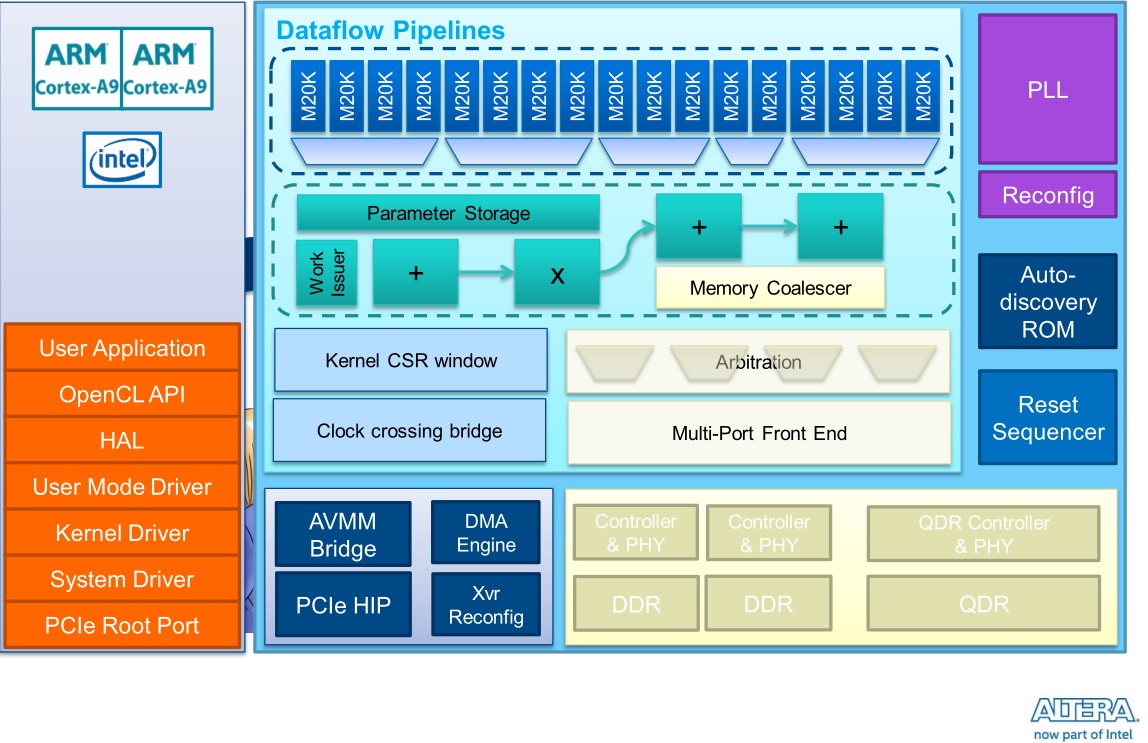 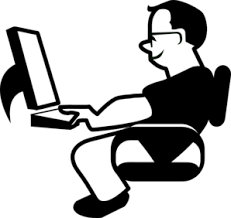 Developersmostly workinghappily atApplicationlevel in C for kernels and favourite application programming language
The OpenCL compiler takes care of much of the worries including machine-based profiling, tuning and optimization
OpenCL Memory model
Private memory:available per work item 
Local memory:shared in workgroup
NB: No synchronization between workgroups
Synchronization possible between work items in a common workgroup
Global/constant memory accessible by any work-items (no guarantee to be synchronized)
Host memory: access through the CPU
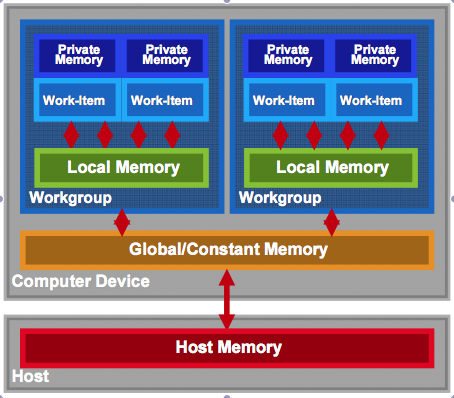 PICe (usually)
Memory management is explicit…
Data moved from: host->global->local and back
OpenCL Memory model
Private memory:available per work item 
Local memory:shared in workgroup
NB: No synchronization between workgroups
Synchronization possible between work items in a common workgroup
Global/constant memory accessible by any work-items (no guarantee to be synchronized)
Host memory: access through the CPU
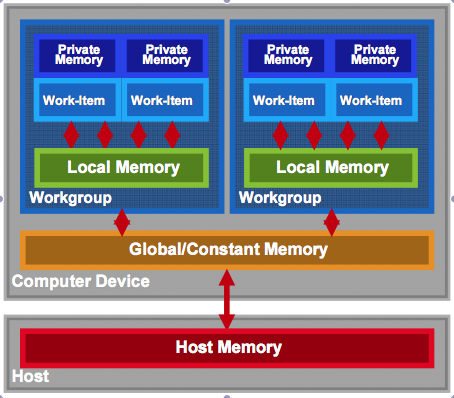 PICe (usually)
Memory management is explicit…
Data moved from: host->global->local and back
OpenCL Memory model
Private memory:available per work item 
Local memory:shared in workgroup
NB: No synchronization between workgroups
Synchronization possible between work items in a common workgroup
Global/constant memory accessible by any work-items (no guarantee to be synchronized)
Host memory: access through the CPU
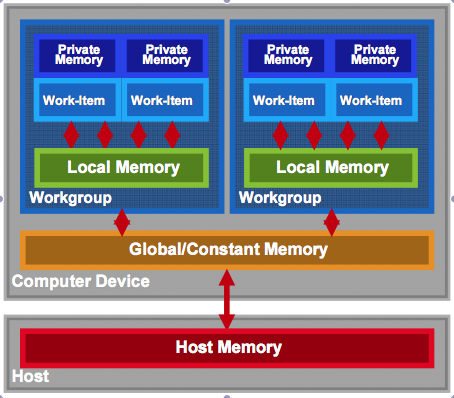 PICe (usually)
Memory management is explicit…
Data moved from: host->global->local and back
OpenCL Memory model
Private memory:available per work item 
Local memory:shared in workgroup
NB: No synchronization between workgroups
Synchronization possible between work items in a common workgroup
Global/constant memory accessible by any work-items (no guarantee to be synchronized)
Host memory: access through the CPU
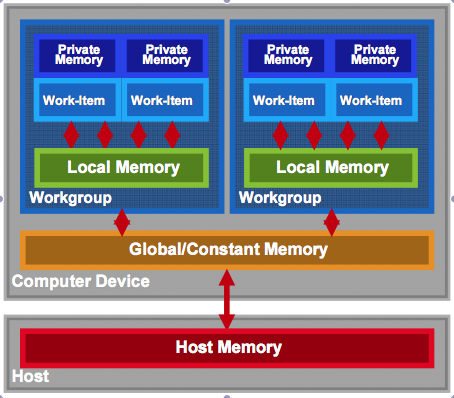 PICe (usually)
Memory management is explicit…
Data moved from: host->global->local and back
OpenCL Memory model
Private memory:available per work item 
Local memory:shared in workgroup
NB: No synchronization between workgroups
Synchronization possible between work items in a common workgroup
Global/constant memory accessible by any work-items (no guarantee to be synchronized)
Host memory: access through the CPU
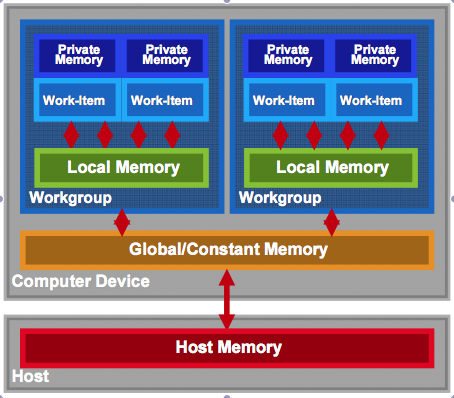 PICe (usually)
Memory management is explicit…
Data moved from: host->global->local and back
OpenCL Memory model
Private memory:available per work item 
Local memory:shared in workgroup
NB: No synchronization between workgroups
Synchronization possible between work items in a common workgroup
Global/constant memory accessible by any work-items (no guarantee to be synchronized)
Host memory: access through the CPU
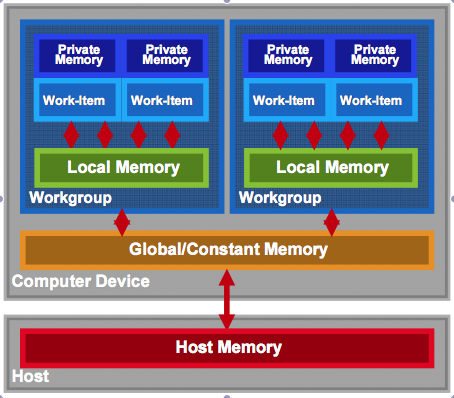 PICe (usually)
Memory management is explicit…
Data moved from: host->global->local and back
Advantages of OpenCL compiler
HLS (high level synthesis) phase leverages the OpenCL compiler
You can (if you want to) still specify and adjust:
High performance datapaths
Automatic pipelining
New QoR enhancements as they are developed
DSPB back-end optimizations
Memory optimizations
In addition to:
Control constraints (latency, fmax, area, …)
Control interfaces (stall, valid, Avalon-MM, …)
Control architecture (memory configuration, scheduling, …)
IP core verification flows
Code.c
executables
IP optimizations
OpenCL Coding
EEE4084F
OpenCL Programming Model
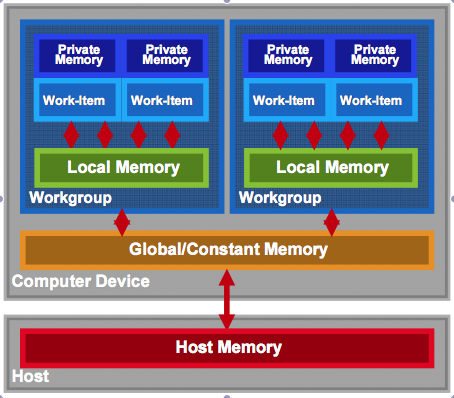 Kernel
basic unit of execution – data parallel
Program
collection of kernels and related functions
Kernels executed across a collection of work-items
one work-item per computation
Work-items
Independent processing tasks; grouped intoworkgroups
Workgroups
Work-items that executed together on one device
Workgroups are executed independently can take place simultaneously or via specific schedule
Applications structuring
Queue kernel instances for execution in-order, but they may be executed in-order or out-of-order
Work items and OpenCL memory model
OpenCL Objects  (work task elements)
Devices: multiple cores on CPU/GPU together taken as a single device
Kernels executed across all cores in a data-parallel manner
Contexts: Enable sharing between different devices
Devices must be within the same context to be able to share
Queues: used for submitting work, one per device
Buffers: simple chunks of memory like arrays; read-write access
Images: 2D/3D data structures
Access using read_image(), write_image()
Either read or write within a kernel, but not both
OpenCL Kernel Objects
Declared with a kernel qualifier
Encapsulate a kernel function
Kernel objects are created after the executable is built
Execution
Set the kernel arguments
Enqueue the kernel
Kernels are executed asynchronously
Events used to track the execution status
Used for synchronizing execution of two kernels
clWaitForEvents(), clEnqueueMarker() etc.
OpenCL Program Objects
Encapsulate
A program source/binary
List of devices and latest successfully built executable for each device
List of kernel objects
Kernel source specified as a string can be provided and compiled at runtime using clCreateProgramWithSource() – platform independence
Overhead – compiling programs can be expensive
OpenCL allows for reusing precompiled binaries
OpenCL Overall Pipeline
A view on how some of the objects fit in to the execution model
OpenCL C Language
C99 (previously ‘C9X’) is an informal name for ISO/IEC 9899:1999, a past version of the C programming language standard.  It extends the previous version (C90) with new features for the language and the standard library. Helps implementations make better use of available computer hardware and compiler technology.
Source & more info: https://en.wikipedia.org/wiki/C99
Derived from ISO C99
Non standard headers, function pointers, recursion, variable length arrays, bit fields
Added features: work-items, workgroups, vector types, synchronization
Address space qualifiers
Optimized image access
Built-in functions specific to OpenCL
Data-types
Char, uchar, short, ushort, int, uint, long, ulong
Bool, intptr_t, ptrdiff_t, size_t, uintptr_t, half
Image2d_t, image3d_t, sampler_t
Vector types – portable, varying length (2,4,8,16), endian safe
Char2,ushort4,int8,float16,double2 etc.
Many of these are recognizable from C!
(skip in lecture, may be useful to refer to when writing a OpenCL program)
OpenCL C Language
Many of these are not so common in C!
Work-item and workgroup functions
get_work_dim(), get_global_size()
get_group_id(), get_local_id()
Vector operations and components are pre-defined as a language feature
Kernel functions
get_global_id() – gets the next work item
Conversions
Explicit – convert_destType<_sat><_roundingMode>
Reinterpret – as_destType
Scalar and pointer conversions follow C99 rules
No implicit conversions/casts for vector typs
(skip in lecture, may be useful to refer to when writing a OpenCL program)
OpenCL C Language:dealing with address spaces
Address spaces
Kernel pointer arguments must use global, local or constant
Default for local variables is private
Image2d_t and image3d_t are always in global address space
Global variables must be in constant address space
NB: Casting between different address spaces undefined
(skip in lecture, may be useful to refer to when writing a OpenCL program)
Advantages of OpenCL
C++ -> HDL translators
OpenCL
Targets CPU, GPU and FPGAs
Target user is Software developer 
Implements FPGA in software development flow
Performance is determined by resources allocated
Host Required
Targets FPGA
Target user is FPGA designer
Implements FGPA in traditional FPGA development flow
Performance is defined and amount of resource to achieve is reported
Host not required
(skip in lecture, may be useful to refer to when writing a OpenCL program)
CUDA vs OpenCL correspondence
CUDA
OpenCL
Work-item
Work-group
Global memory
Constant memory
Local memory
Private memory
__kernel function
no qualification needed
__constant variable
__global variable
__local variable
Thread
Thread-block
Global memory
Constant memory
Shared memory
Local memory
__global__ function
__device__ function
__constant__ variable
__device__ variable
__shared__ variable
(skip in lecture, may be useful to refer to when writing a OpenCL program)
Conceptual view of how a kernel fits in
Similar to 
vertex buffers 
and textures
Similar to
depth and
frame buffers
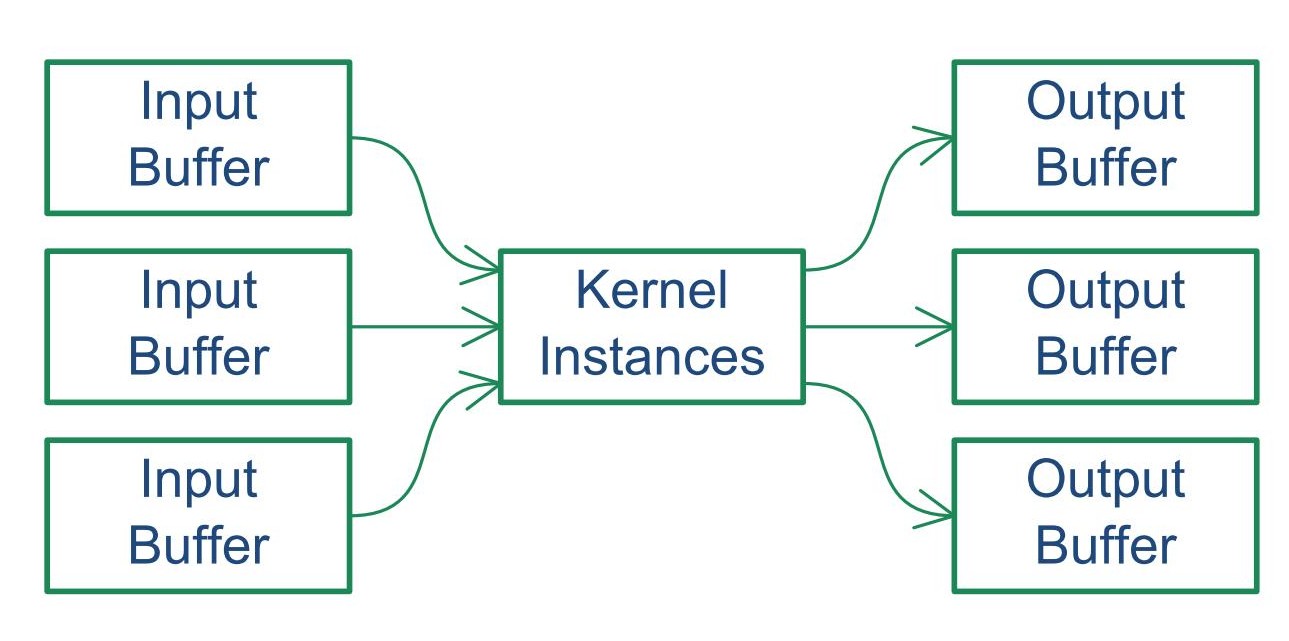 Similar to
vertex andfragment shaders
… comparing to GPU / CUDA type approach …
OpenCL Scenario
EEE4084F
Initialisation
Get platform ID
Compile kernels
Create buffers
Create command queue
Enqueue write
Enqueue kernel run
Enqueue read
Wait for queue to ﬁnish
Wait for the OpenCL system to ﬁnish performing the commands in the queue
Matrix Multiplication Example
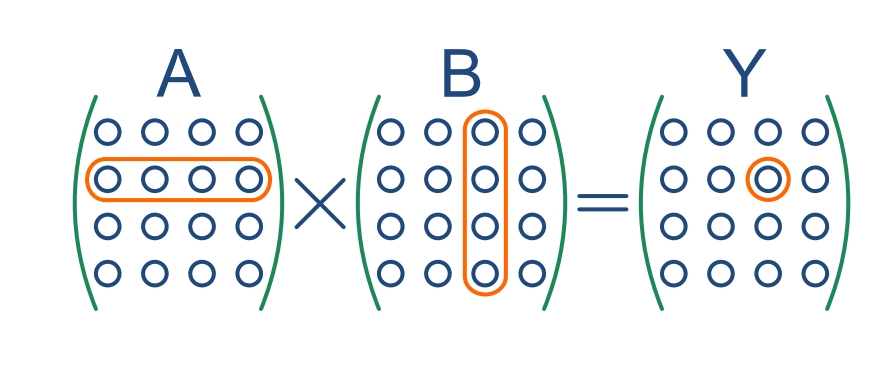 Let’s multiply two NxN matrices, A and B, and store the result in Y.
C++ Implementation (Golden Measure)
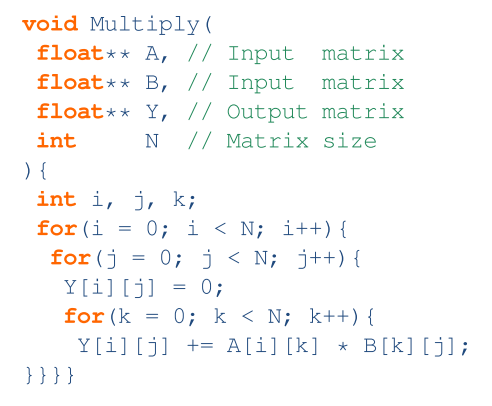 OpenCL implementation
Golden measure, the cpu has a double nested for loop i.e. i: 0->N-1  
        j: 0->N-1          k: 0->N-1
GPU version is going to have NxN threads, calculating the result for each Y[i,j] so each core should do just one for loop (i.e. the inner loop of the golden measure) i.e.    k: 0->N-1  to compure Y[i,j])
So need to group the threads into a 2D NxN structure, so that the thread IDs will have ID(0) going form 0..N-1 (for columns) and ID(1) going from 0..N-1 (for rows)
Let’s start by defining the OpenCL kernel …
OpenCL Implementation
/** This Kernel perform part of the standard matrix multiply on  
    two NxN matrices, calculating one of the output elements:
    Sum of A(k,i) x B(j,k) for k=0..N-1. */
__kernel void Multiply(
    __global float*       A,
    __global float*       B,
    __global float*       Output,
    const    unsigned int N )
{
 const int i = get_global_id(1); // Row
 const int j = get_global_id(0); // Column

 int k;
 float result = 0;
 for (k = 0; k < N; k++){
  result += A[N*i + k] * B[N*k + j];
 }
 Output[N*j + i] = result;
}
Put this in a file called e.g. Kernel.cl
Code to execute the kernel
Writing the kernel was easy…
But now we need to write the surrounding CPU-based code that
Initialize the OpenCL driver
Load the kernel (and compiles it)
Creates on the CPU some test data
Structures the kernel thread execution dimensions (kernel global ID dimensions)
Sets up the memory buffers on the GPU (to hold input and output matrices)
[Run a golden measure for checking the output]
Send the test data from CPU to GPU
Run the kernel
Read back the result from the kernel
[Compare the golden measure to the kernel result]
Let’s do each step
Initialize the driver
First create a main.c program and project as needed.
The main.c will run on the CPU
Set up a main() function
Now we can initialize the OpenCL library that connects to the driver
if(
  !OpenCL_Init("NVIDIA"                ) && // nVidia
  !OpenCL_Init("Advanced Micro Devices") && // AMD
  !OpenCL_Init(0                       )    // Default
 ){
  printf("Error: Cannot initialise OpenCL.\n");
  return 1;
 }
In this code we attempt first to connect to a nVidia device, then if that fails we try to connect to an AMD device (many come with a graphics driver that support OpenCL) and if neither of those work, the tries a default (any other device, e.g. Intel multicore processor driver for OpenCL). If we can’t find any device the program might as well exit.
Initialize the driver
Let’s start by loading in and compiling the kernel (assuming the Kernel is in a file Kernel.cl and in a subdirectory for the project called OpenCL)
This is a tip: separate your kernels from the rest of the CPU code, I like putting it in a subdirectory OpenCL
if(!OpenCL_LoadKernel("OpenCL/Kernel.cl", "Multiply"))      return 1;
If there are any syntax errors then this command will fail, possibly displaying error information to the screen depending on what OpenCL driver you use.
Set up memory
Set up buffers on the CPU that will hold the matrices to multiple as well as the result.
// Choose the matrix size and how much memory it needs
 N = 3;
 size_t BufferSize = N*N*sizeof(float);

 // Allocate CPU RAM
 A = (float*)malloc(BufferSize);
 B = (float*)malloc(BufferSize);

 Output_Serial = (float*)malloc(BufferSize);
 Output_OpenCL = (float*)malloc(BufferSize);
To start with we’re doing a trivial 3x3 matrix. Why? So that we can print it easily to the screen and inspect the result manually to check all it is working.
The inputs are called A and B, I’ve set up two output matrices:Output_Serial for the golden measure and Output_OpenCL for the kernel return.
Initialize the matrices
Let’s define a function Fill to populate the matrices
/** Fill an NxN matrix with random values ranging    from 0 to 20 */
void Fill(float* A){
 int i, j;

 for(j = 0; j < N; j++){
  for(i = 0; i < N; i++){
   A[N*j + i] = rand() % 20;
  }
 }
}
We’re just initializing with random values, but making them ints between 0 and 19 so as to be displayed easily. It’s doesn’t make a difference to the speed when running the multiply.
Initialize the matrices
Use the Full function we just did to populate the matrices
// Provide seed to random number generator
srand(time(NULL));

// Put data into the matrices
Fill(A);
Fill(B);
Set up kernel thread dimensions and memory
We want the threads to be arranged in a 2D grid, 0..N-1  x 0..N-1
We want to have 3x buffers on the GPU for A,B matrix inputs and C output
size_t LocalSize[2] = {1, 1};  // dimensions of threads
OpenCL_PrepareLocalSize(N, LocalSize);

// Allocate GPU memory…
// This is buffer ID 0 and it is read only (write protected)
 A_Buffer = OpenCL_CreateBuffer(0, CL_MEM_READ_ONLY,                                   BufferSize);
// This is buffer ID 1 and it is read only (write protected)
 B_Buffer = OpenCL_CreateBuffer(1, CL_MEM_READ_ONLY,                                   BufferSize);
// This is buffer ID 2 and it is write only
 OutputBuffer = OpenCL_CreateBuffer(2,CL_MEM_WRITE_ONLY,                                    BufferSize);
Run the serial golden measure
Let’s run the serial version that was already given as the golden measure (placed in function Process_Serial)
Note that we are using the tic and toc C implementations see in earlier lectures (these are attached below in the Timer module)
tic();
 Process_Serial();
 printf("Serial: %lg ms\n", toc()/1e-3);
/** This function does a complete Matrix multiply of an NxN matrix, calculating
    the output elements: Sum of A(k,i) x B(j,k) for k=0..N-1. */
void Process_Serial(){
 int i, j, k;
 float result;

 for(j = 0; j < N; j++){
  for(i = 0; i < N; i++){
   result = 0;
   for(k = 0; k < N; k++){
    result += A[N*i + k] * B[N*k + j];
   }
   Output_Serial[N*j + i] = result;
  }
 }
}
Run the OpenCL version
Let’s run the openCL kernel
The process for invoking the kernel can be put in a separate function to make the main function less complicated (see next slide)
tic();
 Process_OpenCL();
 printf("\nOpenCL: %lg ms\n\n", toc()/1e-3);
Run the OpenCL version
Procedure for invoking the kernel…
/** Set up the data on the GPU and Run the kernel. */
void Process_OpenCL(){
 printf("\n");
 // Send N as argument 3. Note that arguments are indexed from 0
 OpenCL_ConstantInt(3, N);
 // Send over the buffers A and B to the GPU memory
 OpenCL_WriteData(A_Buffer, N*N*sizeof(float), A);
 OpenCL_WriteData(B_Buffer, N*N*sizeof(float), B);

 // Execute the kernel function
 OpenCL_Run(N, LocalSize);

 // Read back the result from the GPU
 OpenCL_ReadData(OutputBuffer, N*N*sizeof(float), Output_OpenCL);
}
Compare CPU & GPU results
Now lets compare the golden measure (Openput_Serial) with the kernel output (Output_OpenCL). Just call this function from main().
/** Compare the Output_Serial and Output_OpenCL matrices
    and indicate if they are the same or not. */
void Compare(){
 int i, j;

 // compare the two result matrices
 int same = 1;
 for(j = 0; j < N; j++){
  for(i = 0; i < N; i++){
    if (Output_Serial[N*j + i] != Output_OpenCL[N*j + i])
       same=0;
  }
 }
 if (same) printf(" Result matrices are the same :)\n");
     else  printf(" Result matrices differ!!\n");
}
Clean up
And at the end of the main() function remember to free the allocated memory on both the CPU and on the GPU
// Dispose of the allocated memory on CPU and on GPU
free(A);
free(B);
free(Output_Serial);
free(Output_OpenCL);

OpenCL_FreeBuffer(A_Buffer    );
OpenCL_FreeBuffer(B_Buffer    );
OpenCL_FreeBuffer(OutputBuffer);
OpenCL_Destroy();
What does the output look like?
Should see something like the following (this example run was done on a Intel i5 with a nVidia GForce GTX550Ti card.
-- dump of various OpenCL driver information -- 
Should see vendors of Intel(R) Corporation and NVIDIA Corporation

Clock resolution: 342.1 ns
Serial: 0.000342102 ms
Local work group size: 3 x 3
OpenCL: 1.26679 ms
 Result matrices are the same :)
A:
        9       12      9
        14      7       5
        14      1       1
B:
        18      4       11
        10      19      19
        17      9       3
Output_Serial:
        435     407     279
        345     234     84
        354     302     176
Output_OpenCL:
        435     407     279
        345     234     84
        354     302     176
Note that with these tiny 3x3 matrices the time to get data to the GPU and invoke the kernel takes way longer than doing the actual multiplication.
N=100 was just past the breakeven point. Taking N over 500 started seeing substantial differences (e.g. for N=1000 got:
Serial: 7295.86 ms  vs.
OpenCL: 63.9901 ms)
Further Reading
R Wright, N Haemel and G Sellers
OpenGL SuperBible, 6 th ed
Addison-Wesley, 2014, ISBN 978-0-321-90294-8
A Munshi, B R Gaster, T G Mattson, J Fung and D Ginsburg
OpenCL Programming Guide
Addison-Wesley, 2012, ISBN 978-0-321-74964-2
Mac Developer Library
OpenCL Hello World Example
Altera
OpenCL SDK for FPGA
Complete application
See the Prac3 on the EEE4084F website (attached here a .zip of the current version used in this presentation, with a Code::Blocks project, should compile on Linux or Windows)
End of lecture
Disclaimers and copyright/licensing details
I have tried to follow the correct practices concerning copyright and licensing of material, particularly image sources that have been used in this presentation. I have put much effort into trying to make this material open access so that it can be of benefit to others in their teaching and learning practice. Any mistakes or omissions with regards to these issues I will correct when notified. To the best of my understanding the material in these slides can be shared according to the Creative Commons “Attribution-ShareAlike 4.0 International (CC BY-SA 4.0)” license, and that is why I selected that license to apply to this presentation (it’s not because I particularly want my slides referenced but more to acknowledge the sources and generosity of others who have provided free material such as the images I have used).
Image sources:
 Wikipedia (open commons) commons.wikimedia.org
 flickr.com
 Gadgets, Block diagrams for Altera OpenCL models – fair usage
 public domain CC0 (http://pixabay.com/)
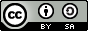